Post-Trigger Data
Runs: 499-672 (2013-05-08 - 2013-05-30)

mysql pt_phase2 -e "select FileName from pt_files where Comments is null and FileSize>1900;" --user=Km3NeT -h fasserver.lns.infn.it --password=Km3NeTuser 


Old PMT HV setup

Old trigger conditions


Total number of files: 60
Total live time: 187 hr

Standard analysis: higher rigger rate but lower reconstruction rate (of a factor ≈3)  different trigger conditions.
No Monte Carlo available (old simul normalized to data)

Trigger conditions?????
Runs: 499-672
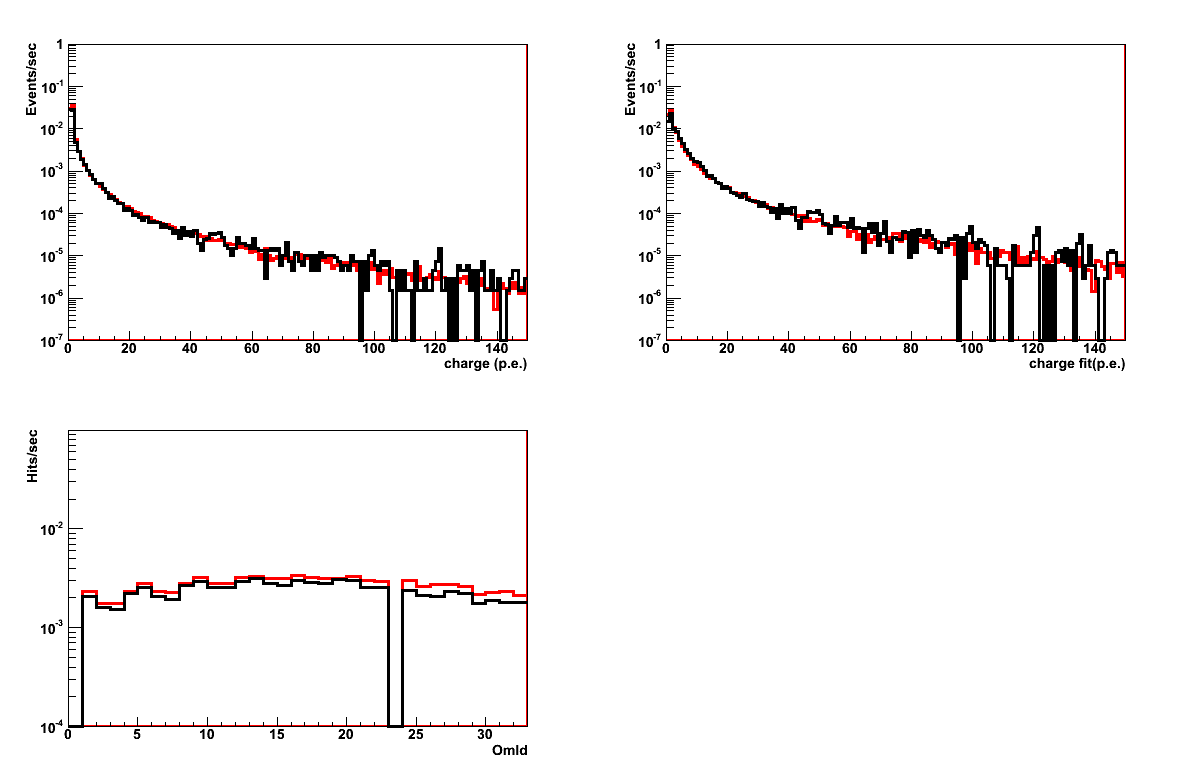 DATA
MC/2.8
DATA
MC/2.8
Runs: 847-953
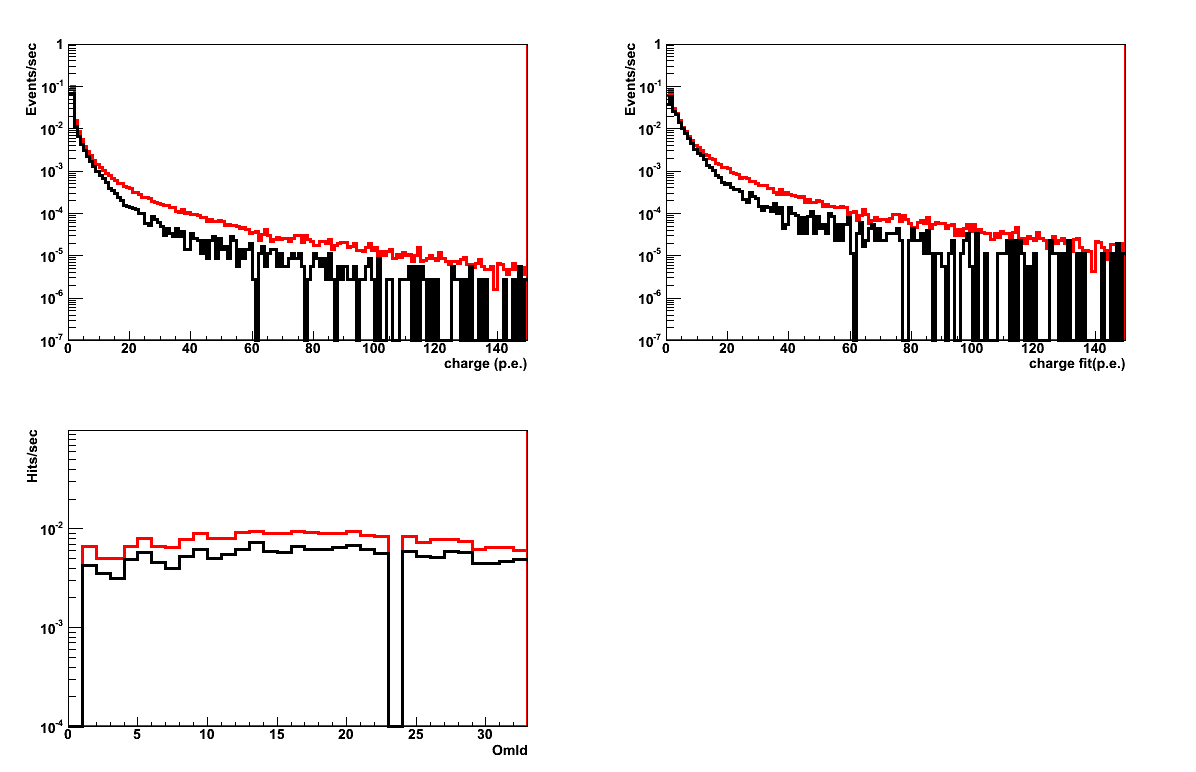 DATA
MC
DATA
MC
eFCM 5: Charge
Runs: 499-672
Runs: 847-953
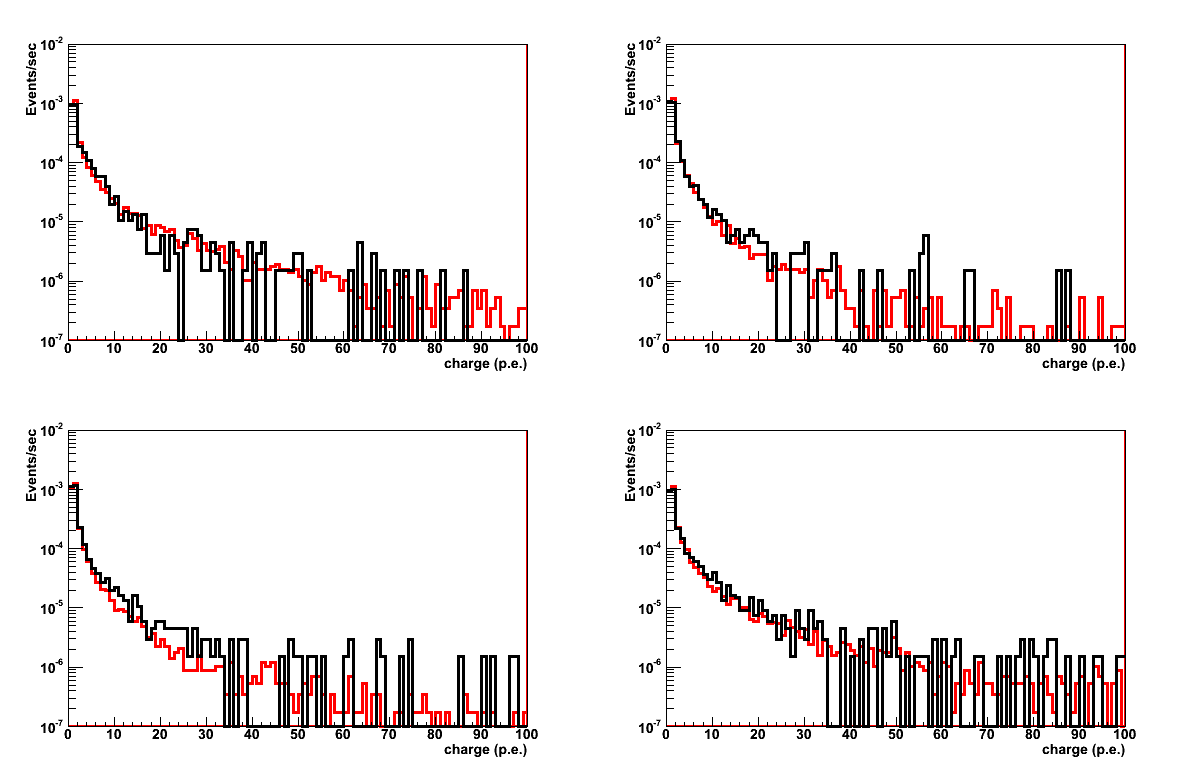 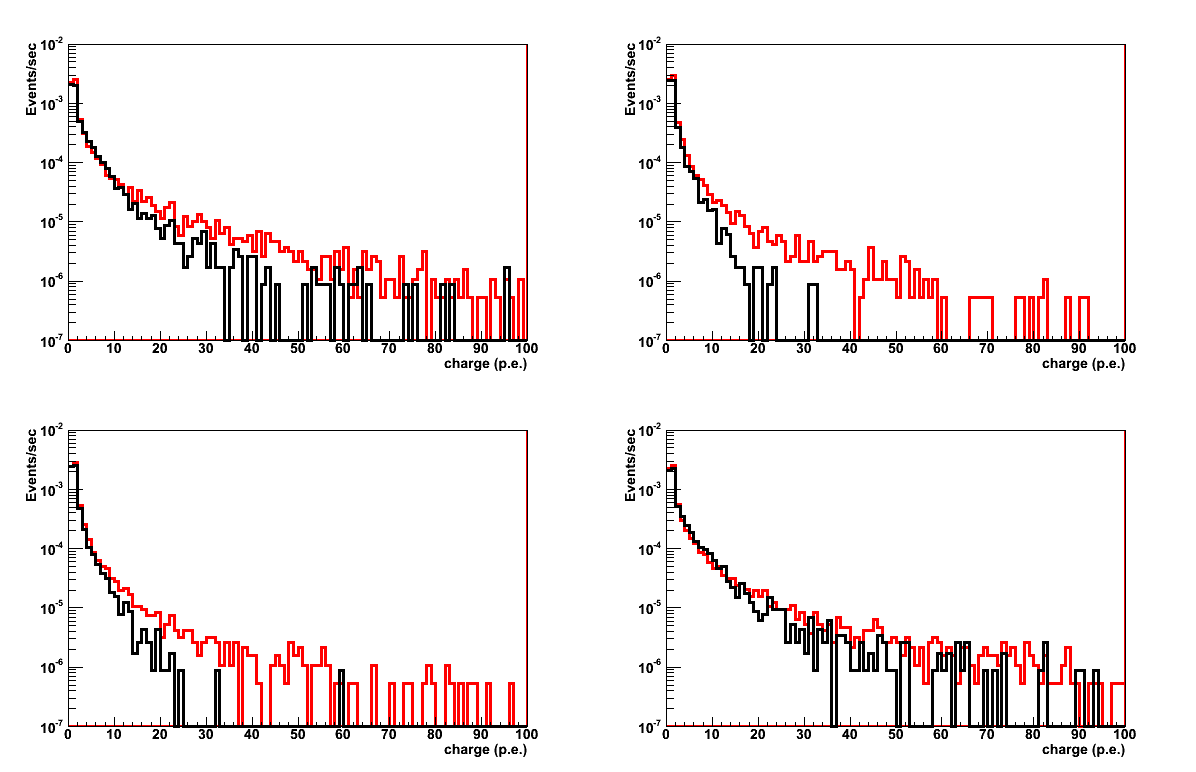 PMT0
DATA
MC/2.8
PMT0
DATA
MC/1.23
PMT2
PMT2
eFCM 5: Charge
Runs: 847-953
Runs: 499-672
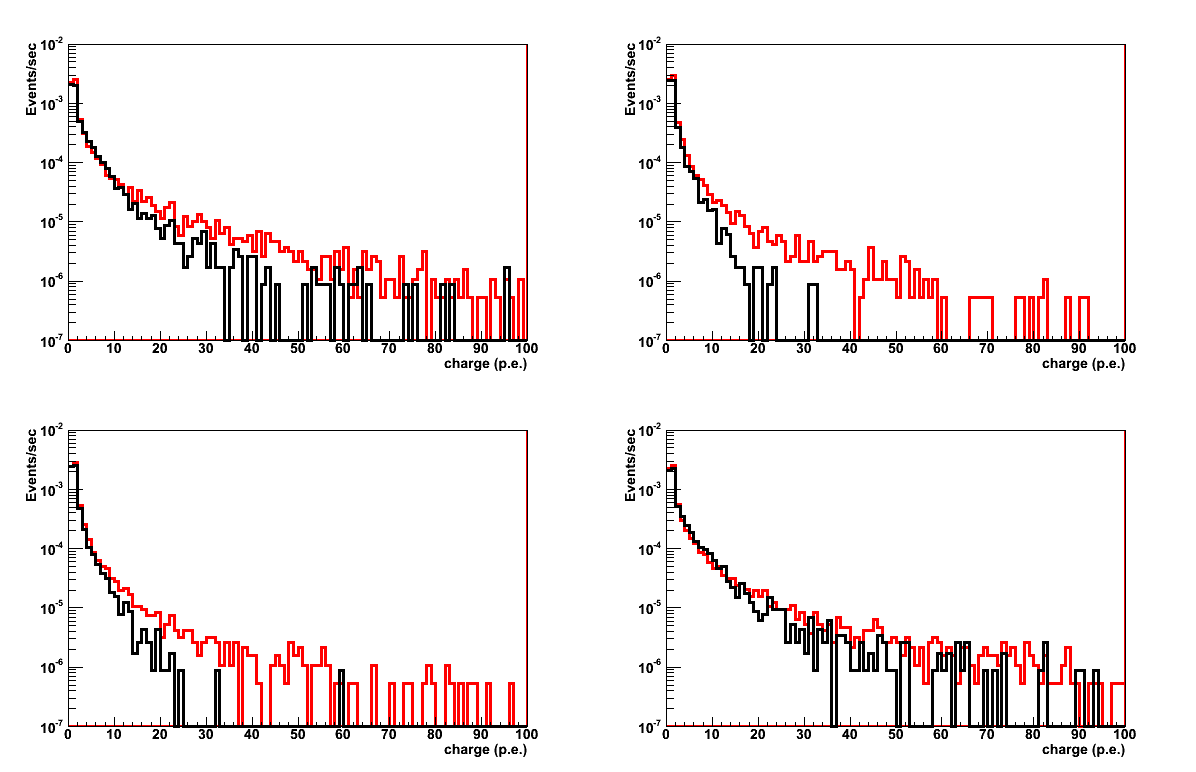 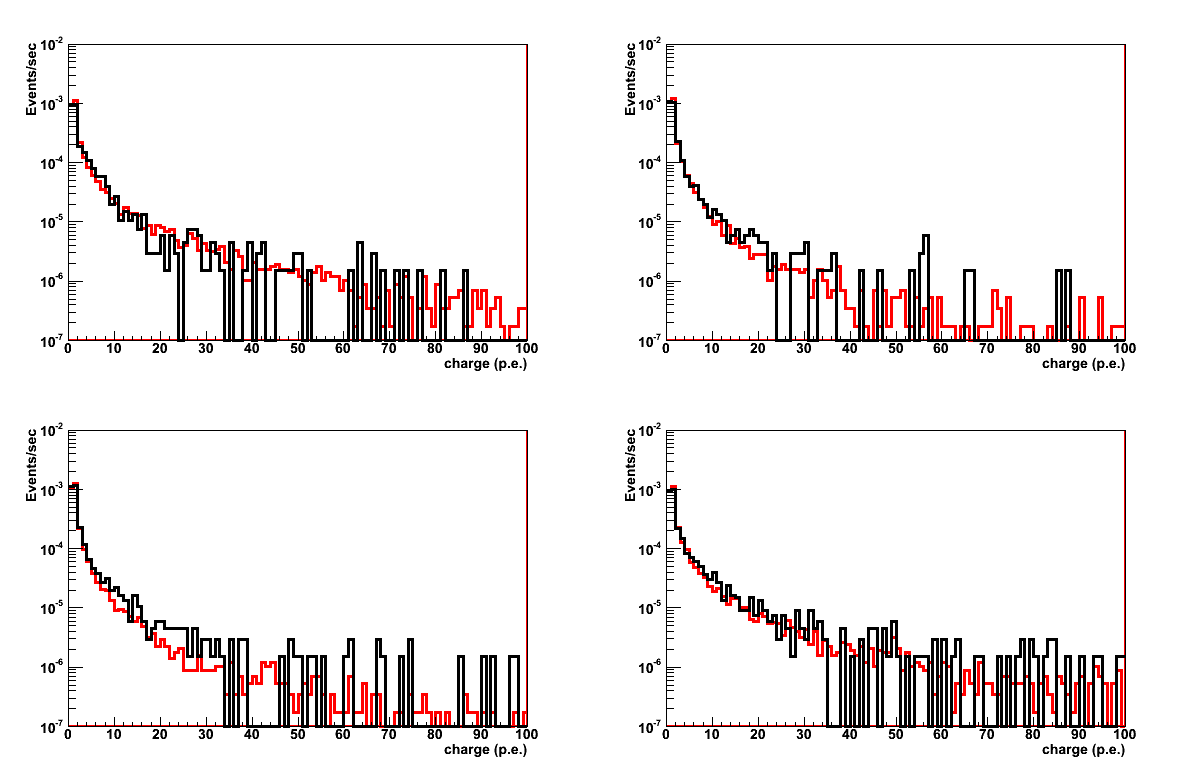 DATA
MC/2.8
PMT1
DATA
MC/1.23
PMT1
PMT3
PMT3
Runs: 499-672
Runs: 847-953
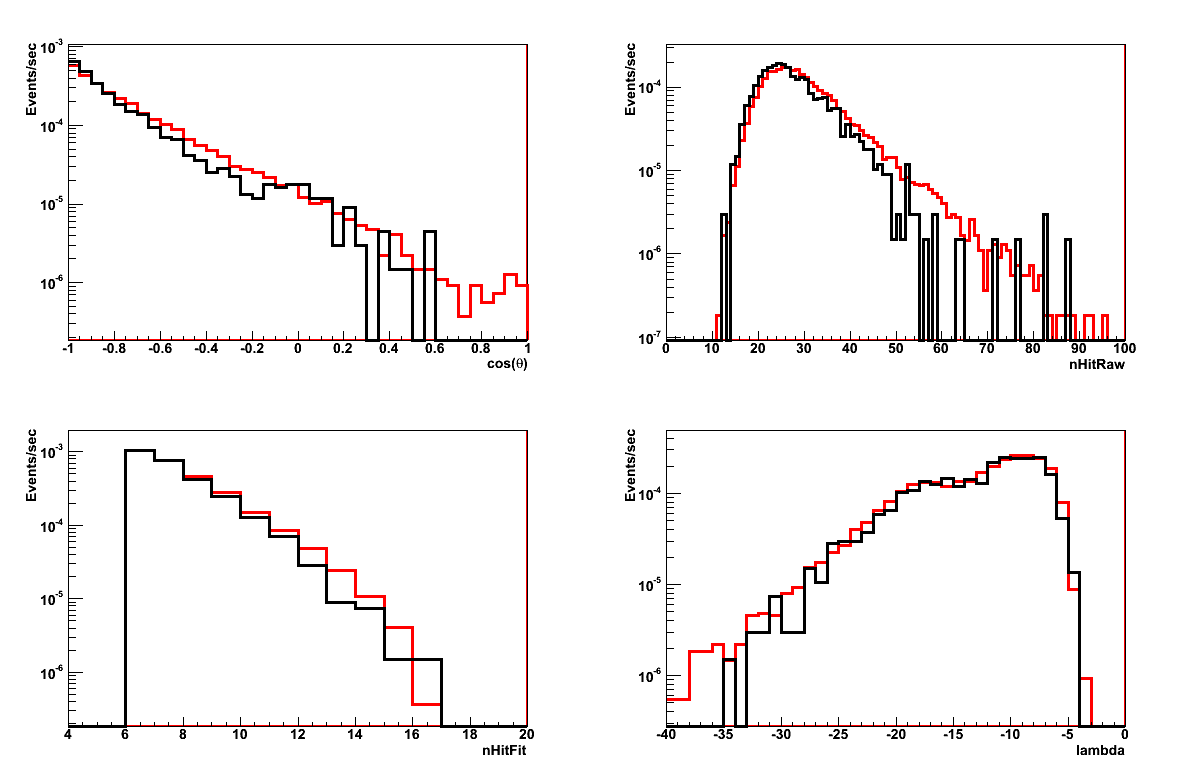 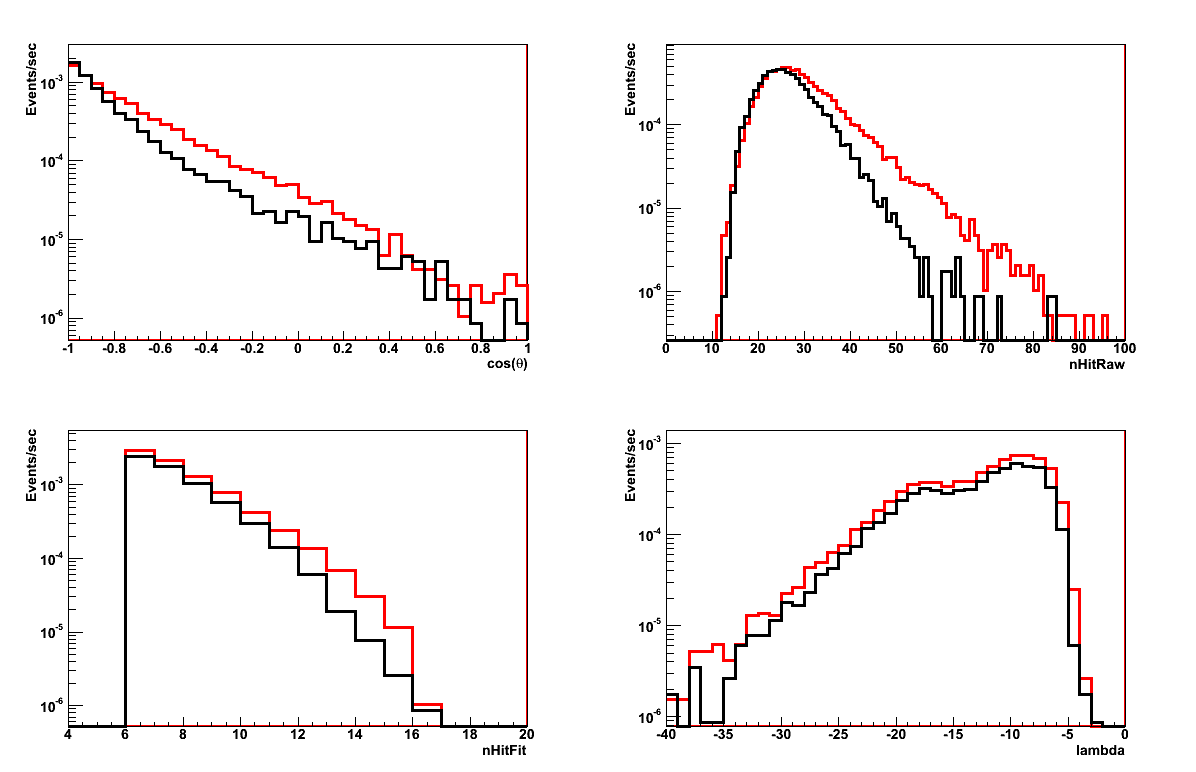 DATA
MC/2.8
DATA
MC
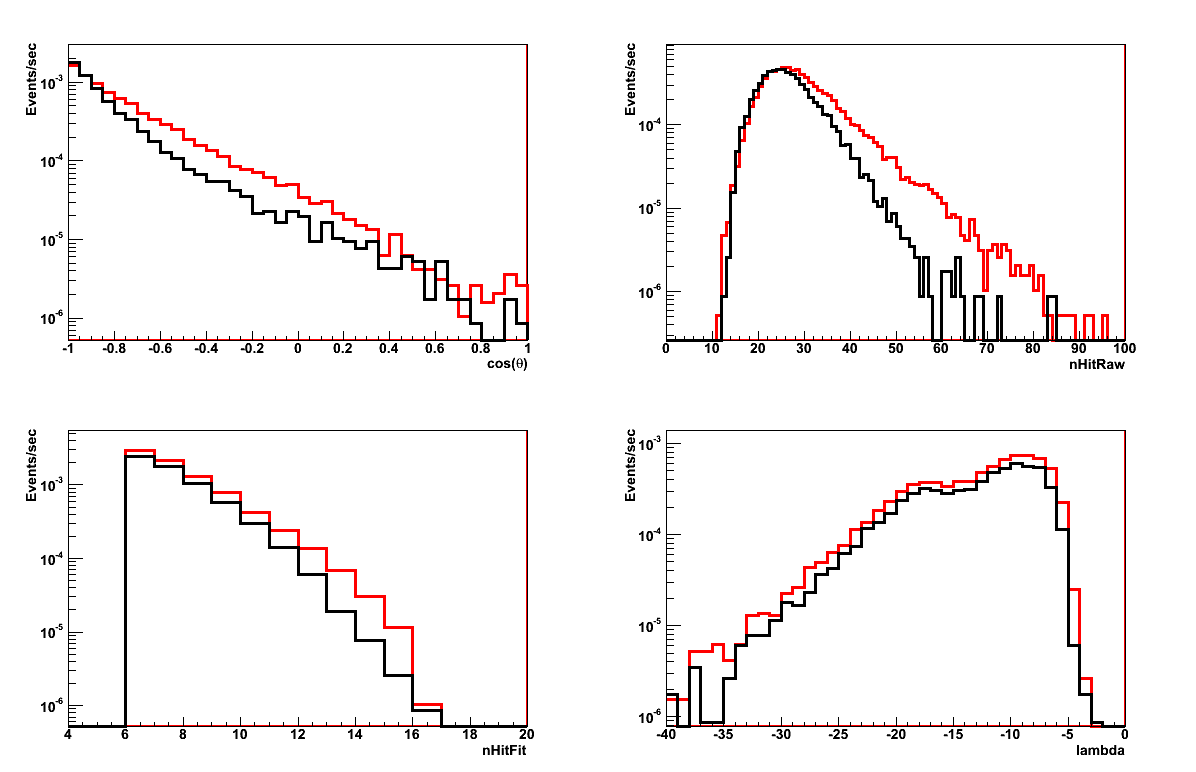 Runs: 847-953
Runs: 499-672
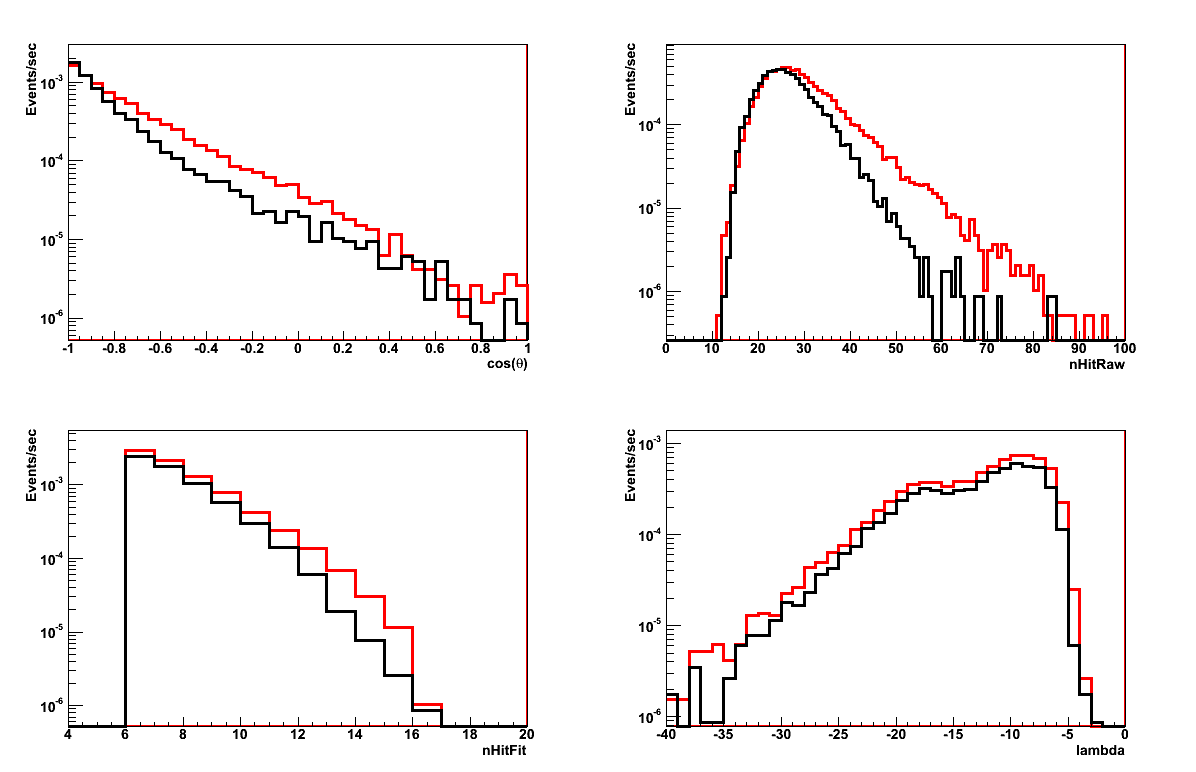 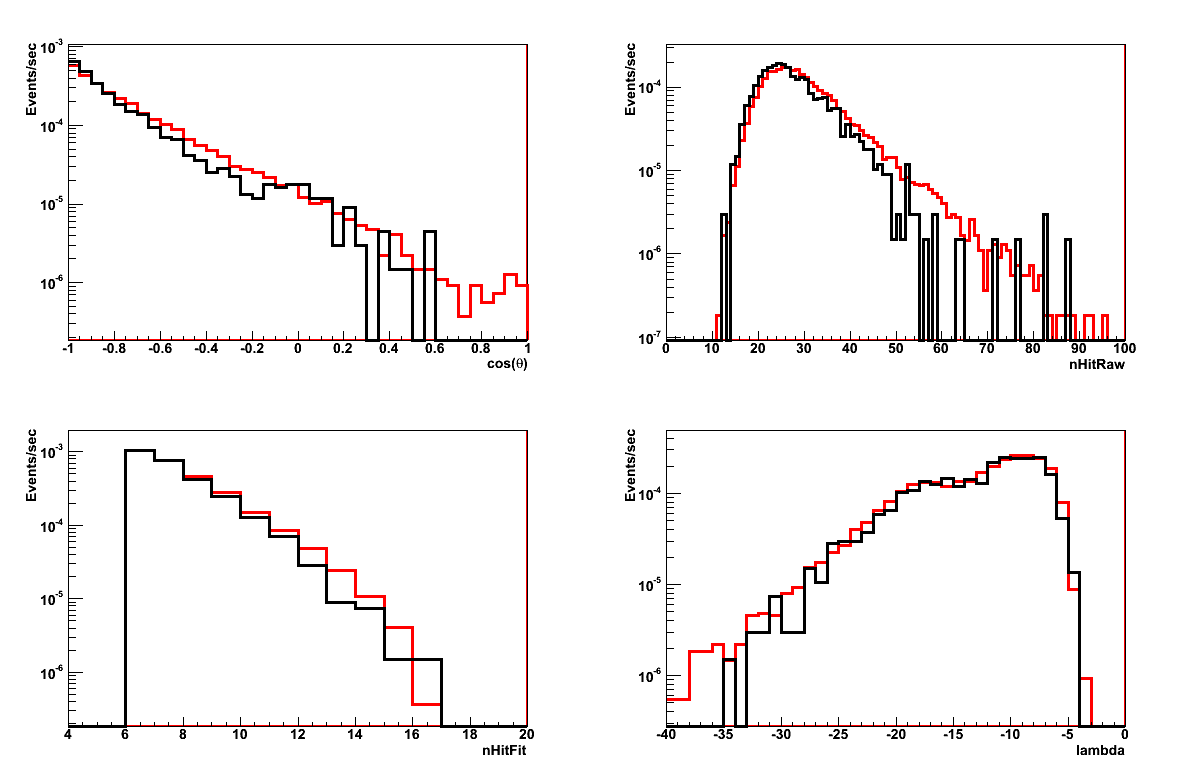 DATA
MC/2.8
DATA
MC
Runs: 499-672
Runs: 847-953
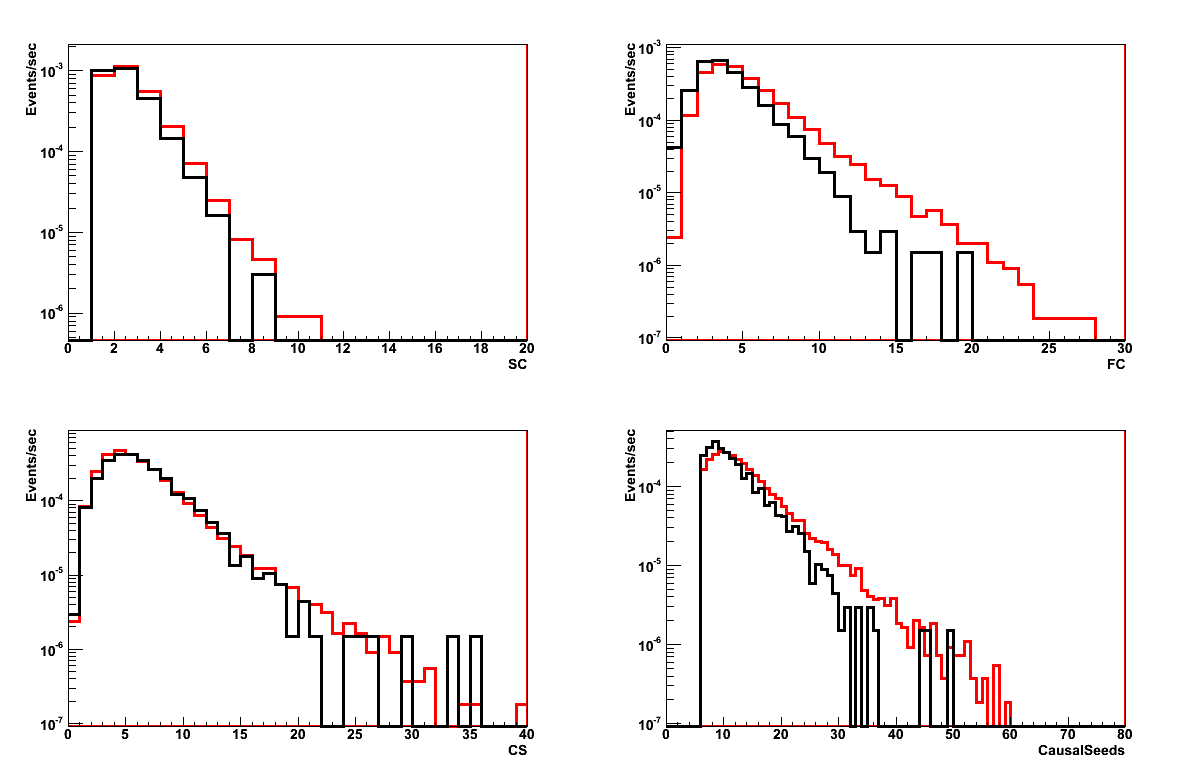 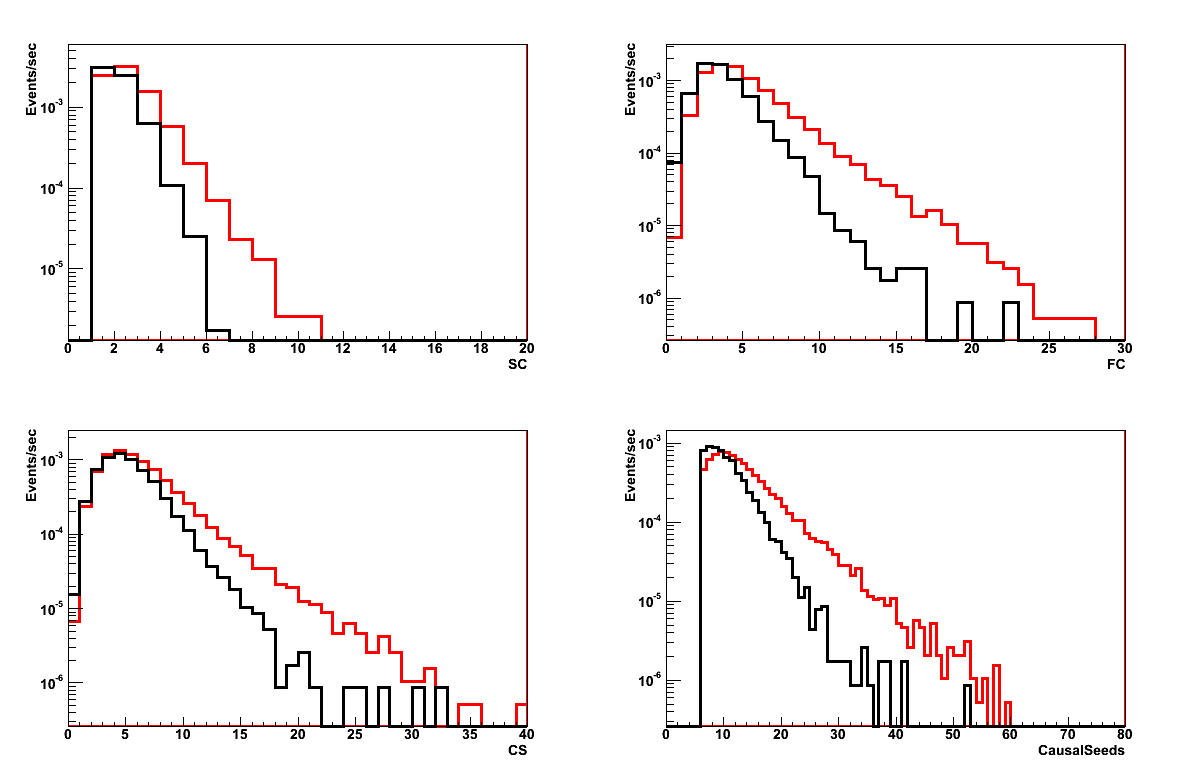 DATA
MC/2.8
DATA
MC
Runs: 499-672
Runs: 847-953
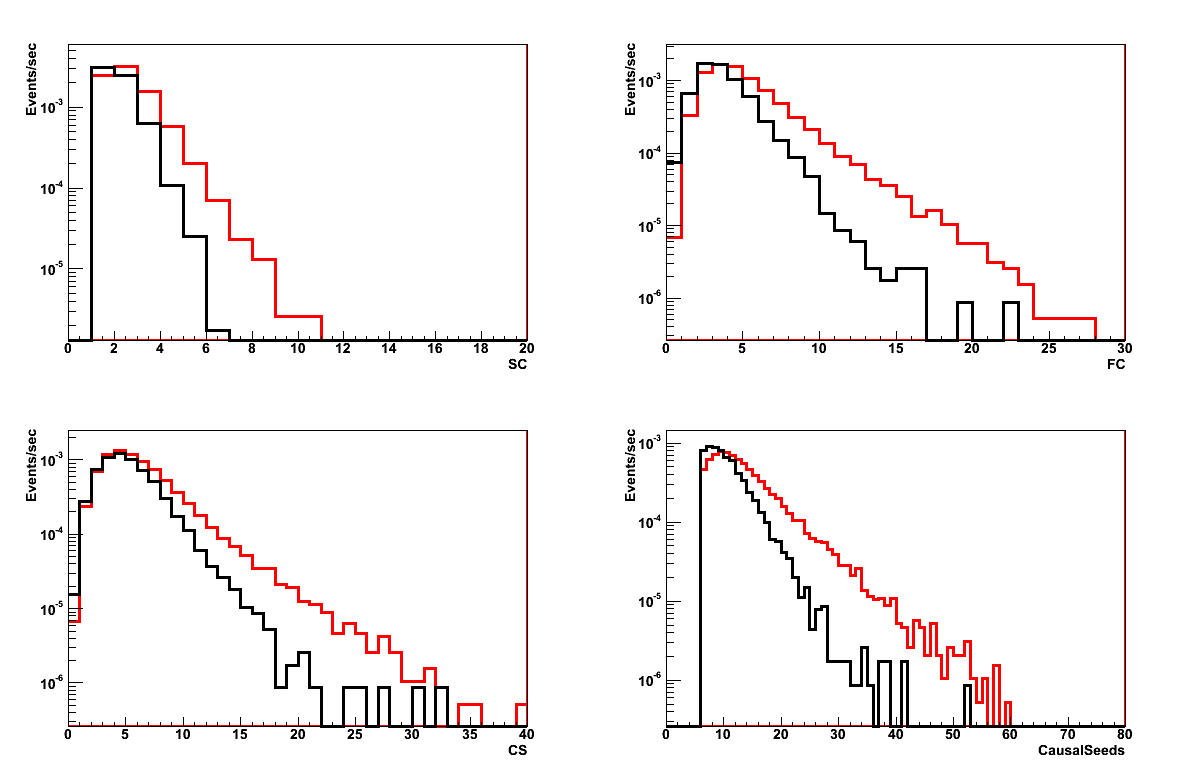 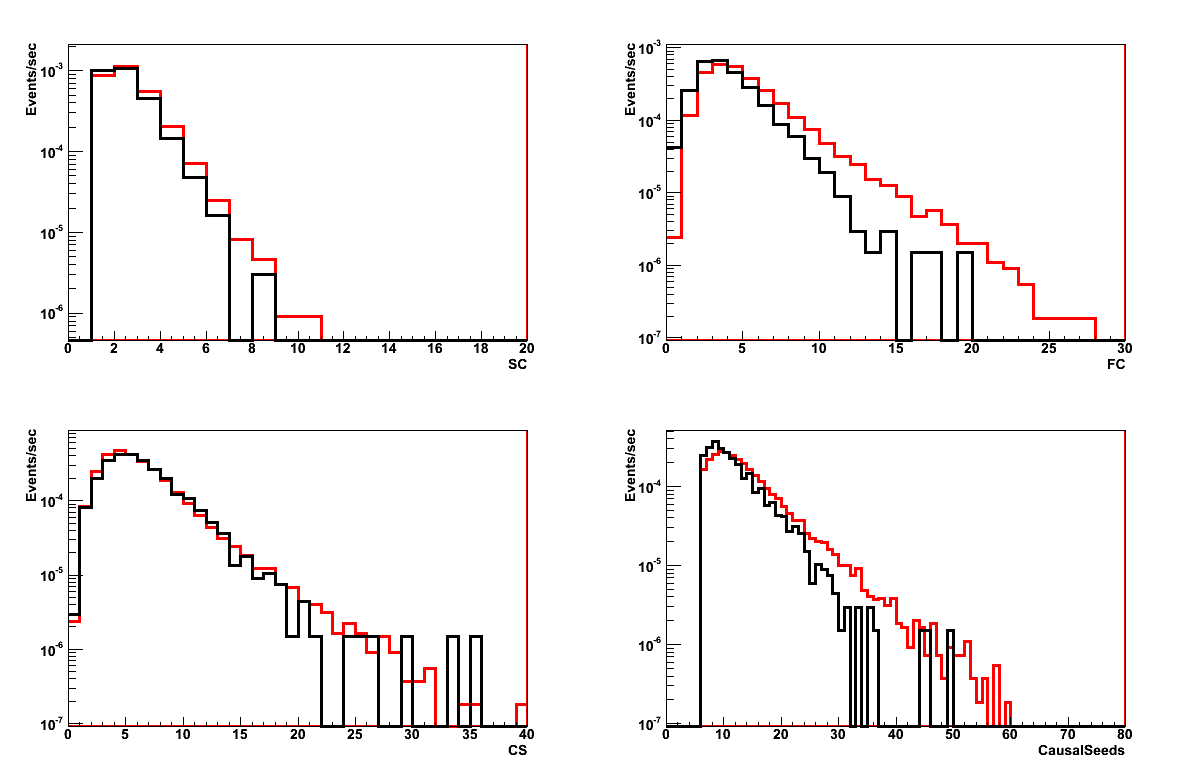 DATA
MC
DATA
MC/2.8
Runs: 499-672
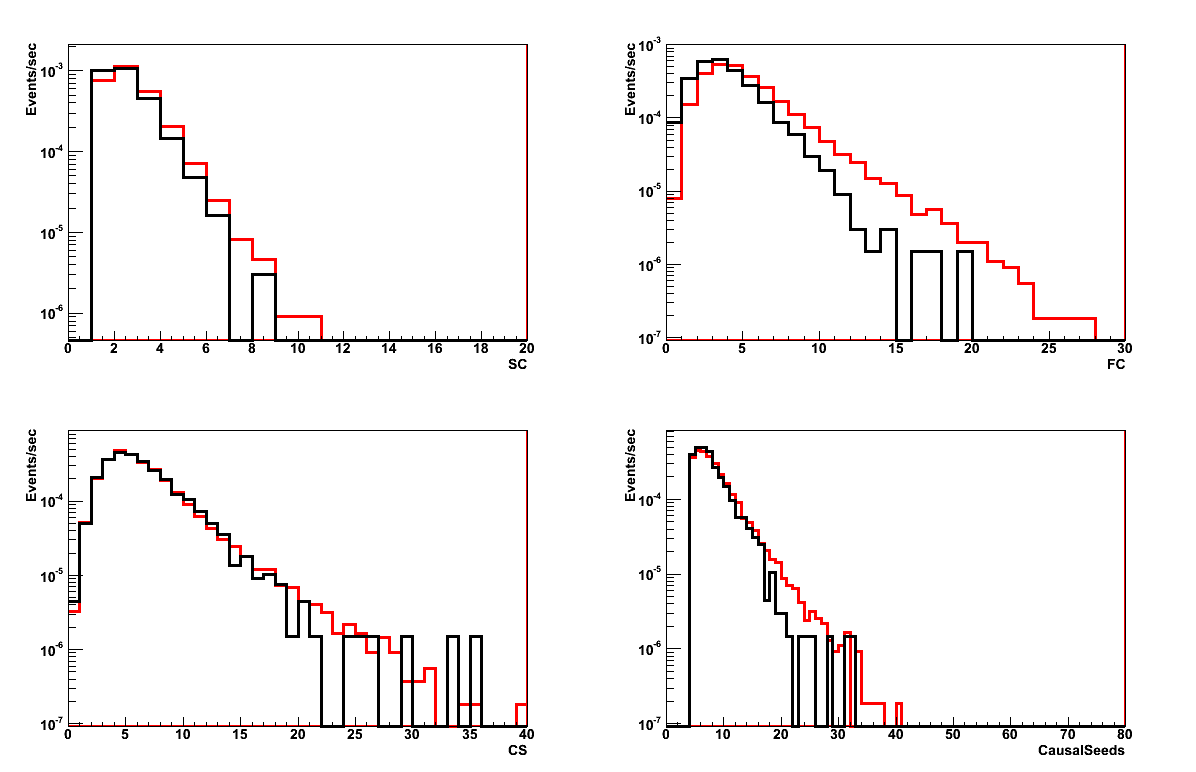 DATA
MC/2.8
NO FC!!!
eFCM	Pmt	 499	        847	       874
1	0	10.05	       8.94	      8.53
1	1	 9.62	       8.66	      8.44
1	2	 9.27	       8.58	      8.58
1	3	 9.54	       8.67	      8.40
2	0	12.65	       9.13	      8.53
2	1	 9.24	       8.49	      8.49
2	2	10.38	       7.34	      7.36
2	3	10.97	       7.86	      7.81
3	0	10.89	       8.96	      8.61
3	1	10.72	       8.91	      8.49
3	2	 9.75	       8.84	      8.77
3	3	 9.46	       8.62	      8.35
4	0	 9.30	       8.56	      8.30
4	1	 7.95	       8.09	      8.08
4	2	 9.59	       9.67	      8.92
4	3	 9.59	       8.55	      8.41
5	0	11.62	       8.85	      8.47
5	1	10.21	       8.70	      8.27
5	2	10.51	       9.19	      8.52
5	3	 7.13	       7.32	      7.68
6	0	10.03	       9.08	      8.48
6	1	 8.69	       8.68	      8.35
6	2	 9.52	       8.43	      8.44
6	3	 9.69	       8.45	      8.41
7	0	 9.94	       8.91	      8.45
7	1	 8.77	       7.88	      7.86
7	2	-1	      -1	     -1
7	3	 7.61	       7.61	      7.69
8	0	10.33	       9.28	      8.56
8	1	 9.22	       8.29	      8.30
8	2	 8.86	       8.10	      8.08
8	3	 9.23	       8.58	      8.11
Discrepancy due to HV?

Floor Coincidences?

Trigger conditions?